স্বাগতম
শিক্ষক পরিচিতি
উম্মে হাবিবা লস্কর
সহকারী শিক্ষক
মির্জাপুর সরকারি প্রাথমিক বিদ্যালয়
হবিগঞ্জ সদর। 
হবিগঞ্জ।
পাঠ পরিচিতি
শ্রেণিঃ দ্বিতীয় 
বিষয়ঃ বাংলা 
অধ্যায়ঃ ১২
       পাঠ শিরোনামঃ খামারবাড়ির পশুপাখি  
পাঠ্যাংশঃ গ্রামের নাম……করে।
তারিখঃ ৩/২/২০২০ খ্রিঃ
শিখনফল
পরিচিত পশুপাখি সম্পর্কে শুনে ও পড়ে বুঝতে  পারবে।
পরিচিত পশুপাখি সম্পর্কে বর্ণনা করতে  পারবে।
শুদ্ধ উচ্চারণে পড়তে পারবে।
পাঠে ব্যবহৃত শব্দ দিয়ে বাক্য লিখতে পারবে।
আবেগ সৃষ্টি
ছড়ার মাধ্যমে
আতা গাছে তোতা পাখি
চল কিছু ছবি দেখি
এটা কীসের ছবি?
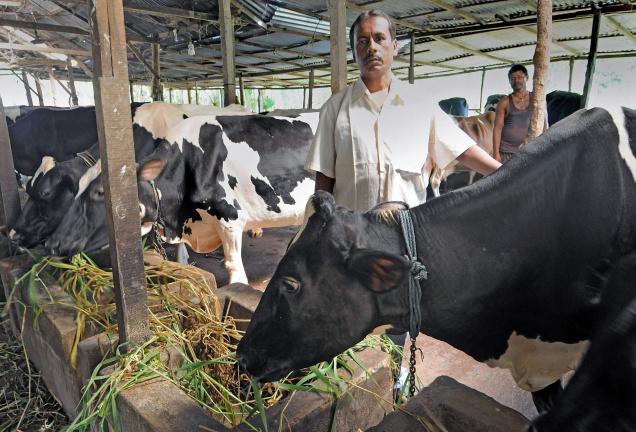 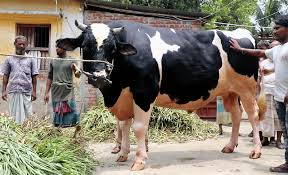 গরু
গুরুর খামার
এটা কীসের ছবি?
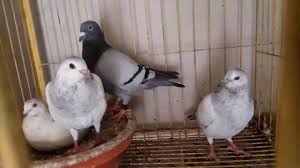 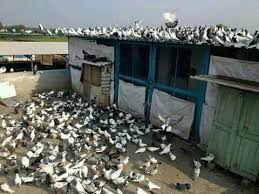 কবুতরের খামার
কবুতর
গরু কি খায়
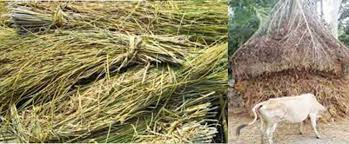 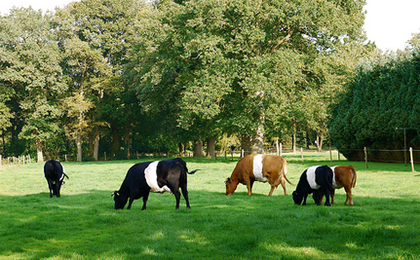 ঘাস
খড়
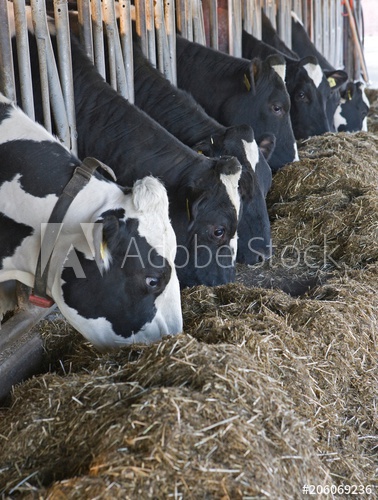 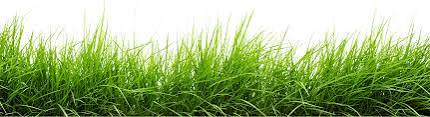 খইল
ঘাস
গরু কি 
খায়?
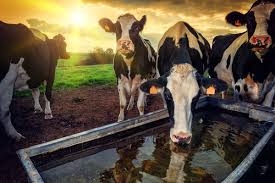 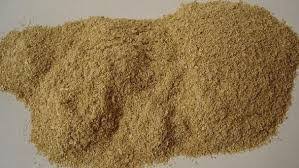 ভূষি
পানি
কবুতর কি খায়?
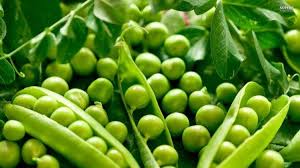 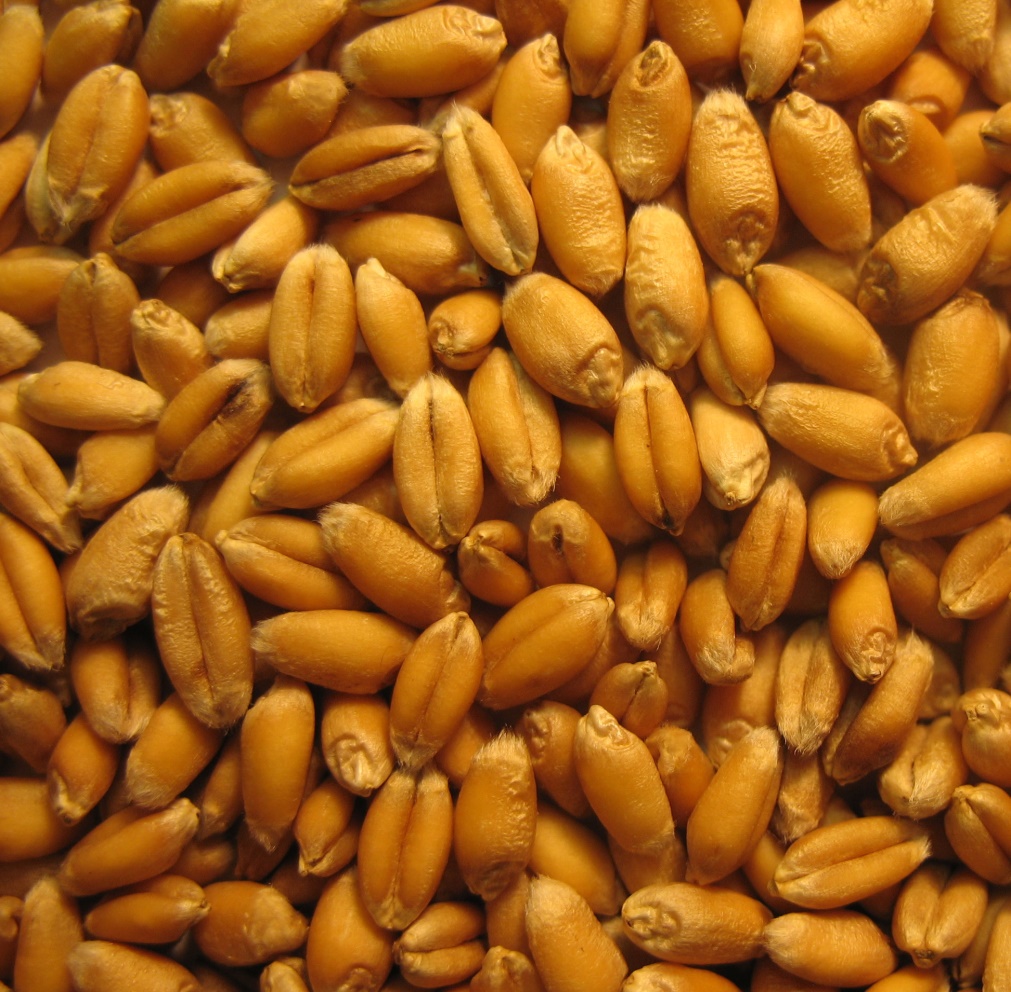 গম খায়
মটর দানা খায়
গম
কবুতর খায়
মটর
পাঠ ঘোষনা
শিক্ষকের আদর্শ পাঠ
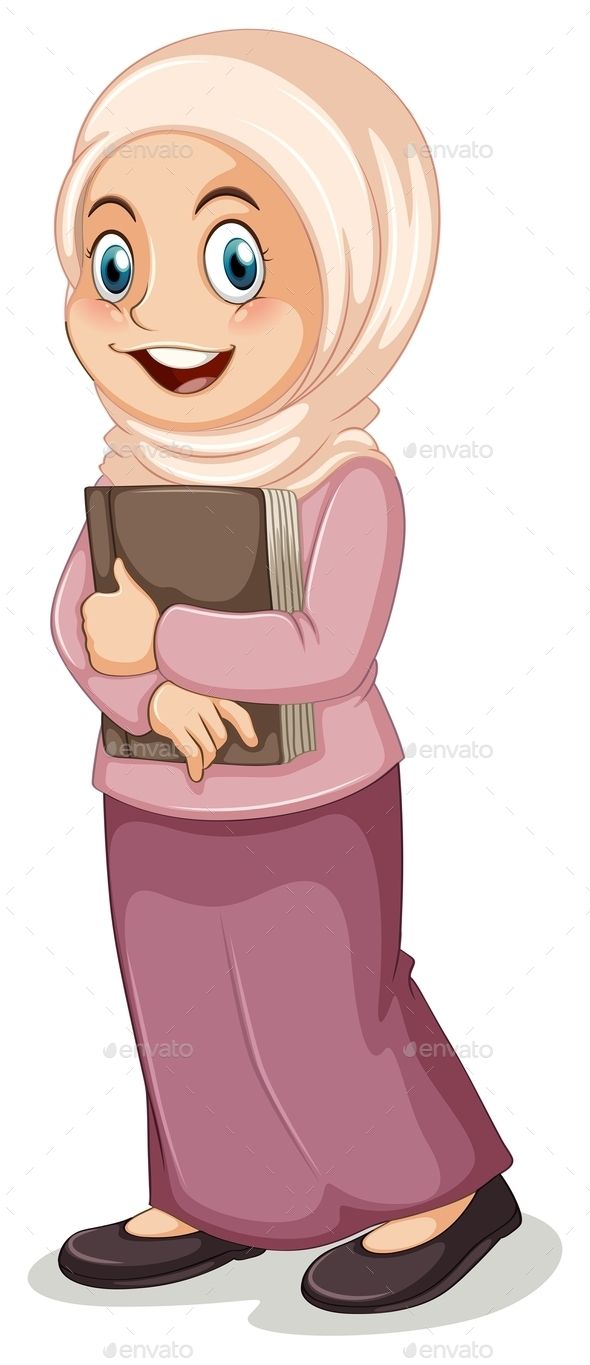 শিক্ষক শিক্ষার্থীর সরব পাঠ
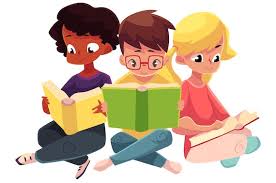 নতুন শব্দের অর্থ শিখি
খামার
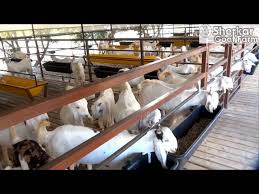 পশু পালনের জায়গা
খইল
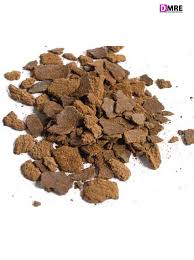 তিল বা সরিষা বের করার পর যা অবশিষ্ট থাকে।
গোয়াল
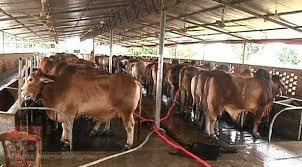 গরু রাখার ঘর
যুক্তবর্ণ ভেঙ্গে দেখাই……
হাম্বা
ম্ব
ব
ম
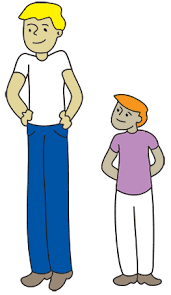 লম্বা
শ্রেণি
শ্র
র -ফলা
শ
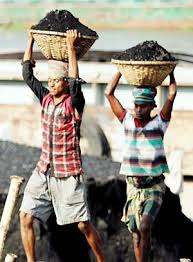 শ্রমিক
দ্বিতীয়
দ্ব
দ
ব
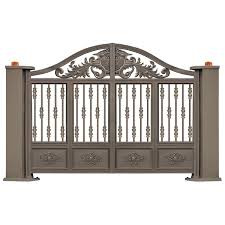 দ্বার
শিক্ষার্থীর সরব পাঠ
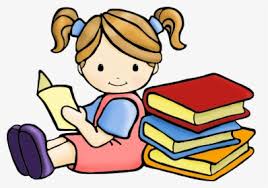 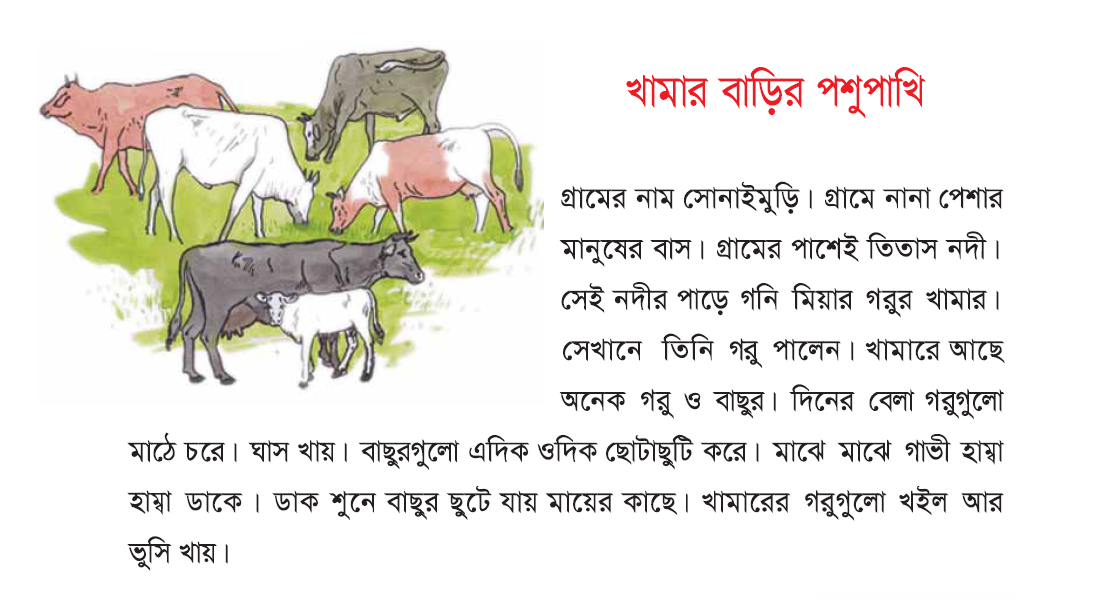 পাঠ্যবই নিরব পাঠ
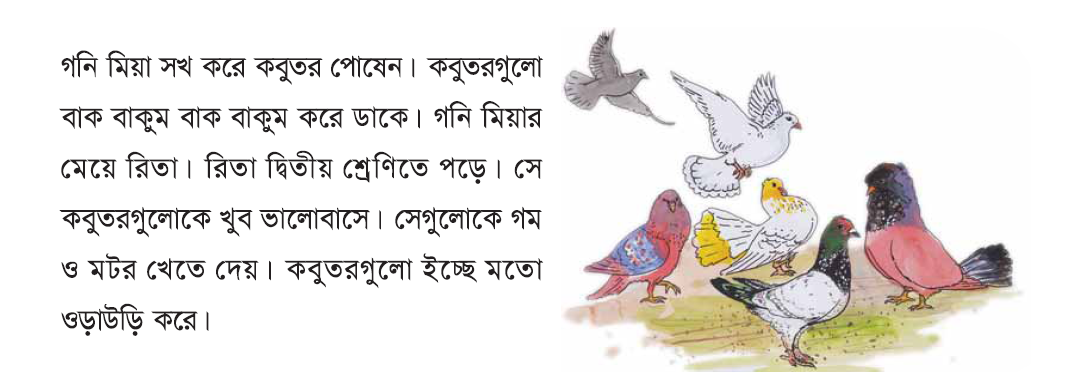 দলীয় কাজ
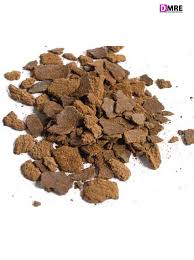 কে খইল খায়?
সবুজ দল
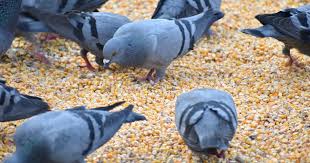 নীল দল
কবুতর কি খায়?
দলীয় কাজ
লাল দল
গরু কোথায়  থাকে?
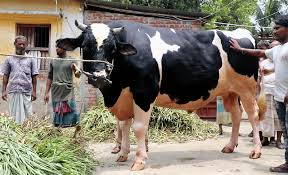 কমলা দল
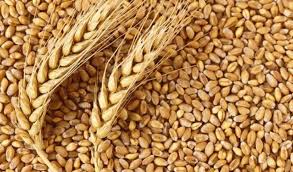 কে গম খায়?
মূল্যায়ন
প্রশ্নের উত্তর লিখঃ
গরু কী কী খায়?
নিরাময়মূলক ব্যবস্থা
দুর্বল শিক্ষার্থীদের চিহ্নিত করে তাদের পাঠটি আবার বুঝিয়ে দেব।
বিদায়